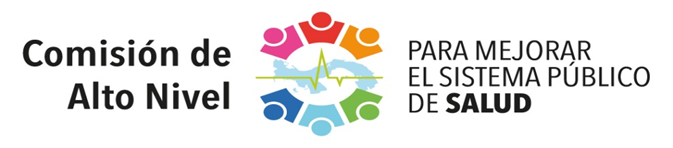 Lineamientos Estratégicos para la creación del Sistema Nacional de Provisión de Medicamentos, Productos y Tecnologías Sanitarias. 2016
La perspectiva de no tener acceso a los medicamentos cuando se necesitan es uno de los aspectos donde
se registran mayores diferencias e inequidades entre los diferentes sectores poblacionales, poniendo de
relieve la situación de vulnerabilidad que estructuralmente padecen determinados grupos teniendo fuertes repercusiones sanitarias
CICLO DE LA GESTIÓN DEL MEDICAMENTOS
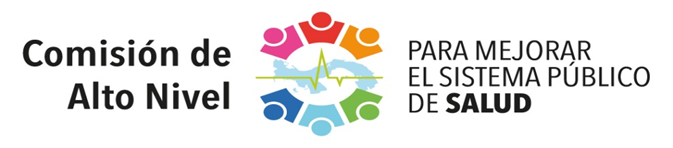 Diagnóstico
Deficiente
SELECCIÓN DE MEDICAMENTOS
USO
PRESCRIPCIÓN Y DISPENSACIÓN
Fragmentado
Apoyo de la
gestión
Organización
Financiación
Recursos Humanos
Sistemas de
información
PROGRAMACION Y PLANIFICACIÓN DE DEMANDA
ALMACENAMIENTO Y DISTRIBUCIÓN
Plagado de nudos críticos
ADQUISICIÓN  PARA SATISFACER L A DEMANDA
ACTORES
Deshumanizado e injusto
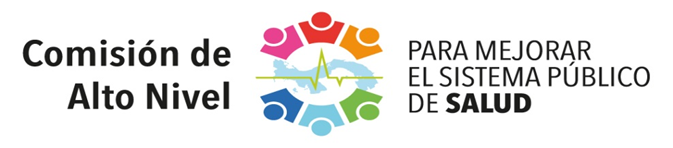 SELECCIÓN DE MEDICAMENTOS
Cada Institución de salud, MINSA,CSS, Hospitales administrados por patronatos, Hospitales Regionales tienen listas de medicamentos diferentes, seleccionados con criterios heterogéneos
Emplean procedimientos de selección diferentes para los medicamentos
No existe declaración de conflictos de intereses de los involucrados en la selección 
Tratamientos diferentes  para iguales patologías
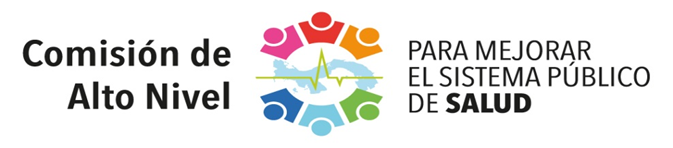 PROGRAMACION Y PLANIFICACION DE DEMANDA
Cada Institución tiene sistema diferentes de planificar la demanda, consumo histórico.
No se cuenta con sistema de información que genere demanda según historias clínicas.
Poca capacitación del Recurso humano en programación de demanda
Planificación ineficiente y obsoleta de la demanda
Compra anual
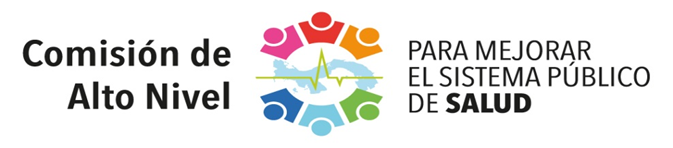 ADQUISICION  PARA SATISFACER LA DEMANDA
Utilización de leyes diferentes para adquirir medicamentos:

MINSA= Ley 22 de 2006 y Ley 1 de 10 de enero de 2001

Hospitales administrados por patronatos=Ley 22, ley 1 de 10 de enero de 2001 y ley de patronato

CSS= Ley 51 de 2005 y Ley 1 de 10 de enero de 2001

Procedimientos de selección de contratista diferentes=ION

Constitución de comisiones evaluadoras de ofertas  no convenientes

Requisitos para seleccionar la oferta diferentes= ION  usa Tabla de Baremo
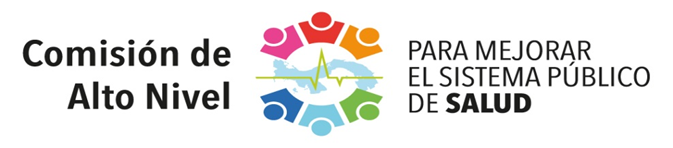 ALMACENAMIENTO Y DISTRIBUCION
Condiciones de infraestructuras de bodegas o depósitos que no cumplen con BPA
Uso excesivo de prorrogas de entrega de medicamentos (24 meses de vigencia)
Ausencia de sistema de información para manejo de inventarios
Flotas de vehicular que no cumple de normas sanitarias
No hay garantía de cadena de frío para medicamentos
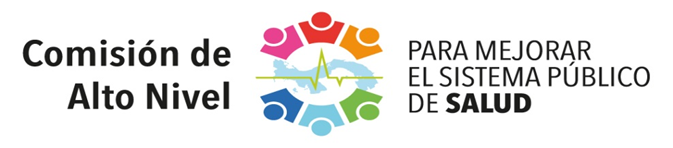 USO RACIONAL
PRESCRIPCION Y DISPENSACION
Ausencia de un programa nacional de uso racional de medicamentos
Falta de guías y protocolos para abordaje terapéuticos de enfermedades
Falta de fortalecimiento del sistema de Farmacovigilancia y Farmacoterapia
Falta de supervisión de usos y consumos de medicamentos
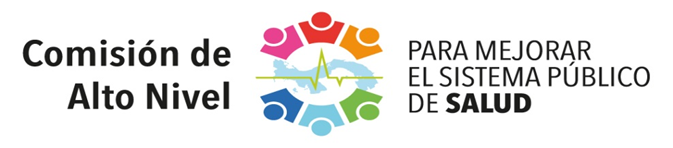 ACTOTRES
INCUMPLIMIENTO DE ROL DE LOS ACTORES INVOLUCRADOS
Instituciones de Salud: procesos de compras, regulación sanitaria (registros de medicamentos)
Profesionales, Técnicos y Administrativos
Instituto Especializado de Análisis de Medicamentos de la Universidad de Panamá
Industria Farmacéutica: fabricantes, distribuidores, Farmacia
Contraloría General de la República
Ministerio de Economía y Finanzas
Corte Suprema de Justicia
Asamblea Legislativa
Pacientes y comunidad
CICLO DE LA GESTIÓN DEL MEDICAMENTOS
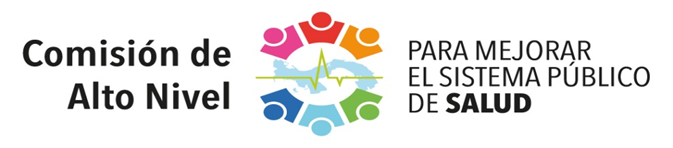 PROPUESTA
SELECCIÓN DE MEDICAMENTOS
USO
PRESCRIPCIÓN Y DISPENSACION
USO
PRESCRIPCIÓN Y DISPENSACION
USO
PRESCRIPCIÓN Y DISPENSACION
Apoyo de la
gestión
Organización
Financiación
Recursos Humanos
Sistemas de
información
PROGRAMACIÓN Y PLANIFICACIÓN DE LA DEMANDA
ALMACENAMIENTO Y DISTRIBUCIÓN
ADQUISICIÓN  PARA SATISFACER L A DEMANDA
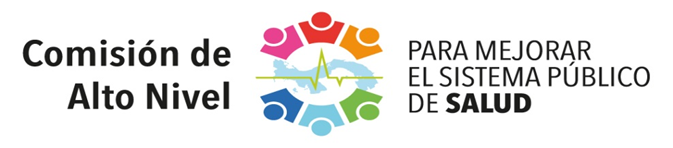 SELECCION
UNIFICACIÓN DEL SISTEMA DE SELECCIÓN DE MEDICAMENTOS 
COMISIÓN NACIONAL DE MEDICAMENTOS DE PANAMA (CONAMEP)
.
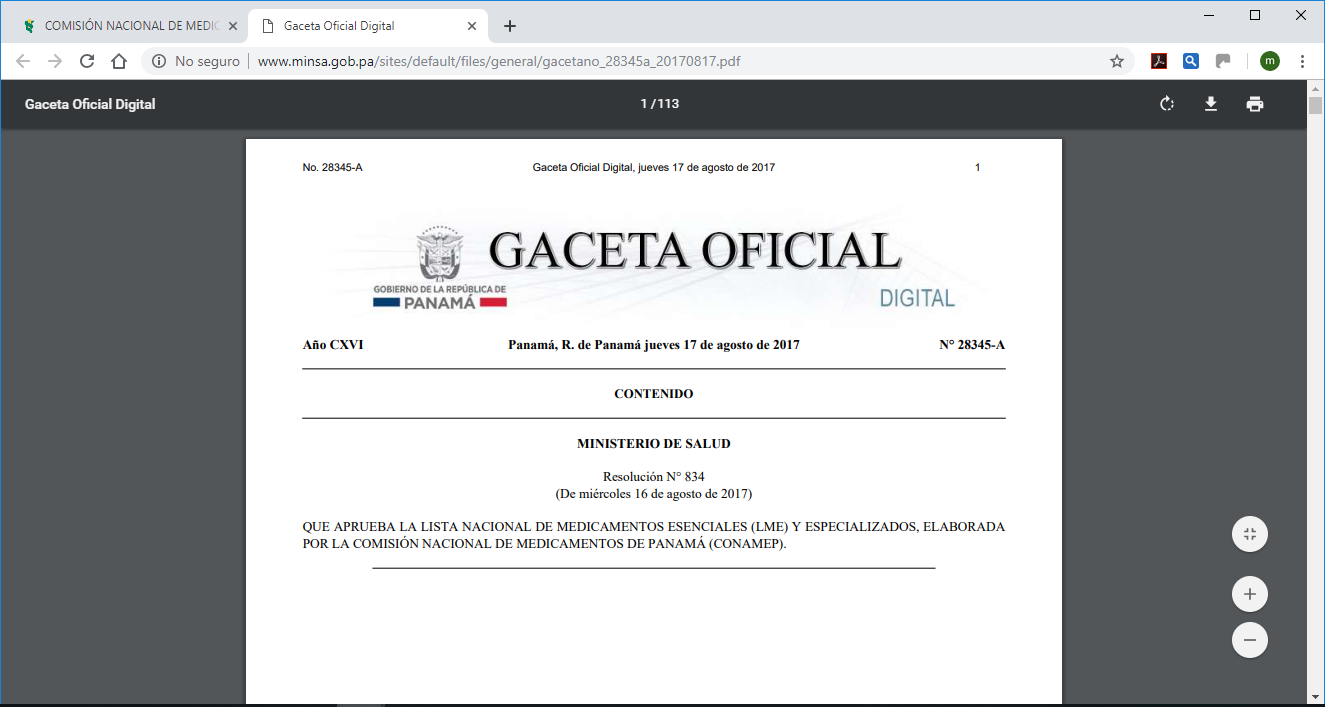 PENDIENTE: ADOPCIÓN POR LA CSS Y HOSPITALES ADM POR PATRONATOS
Crear la Comisión Nacional de innovación de otras tecnologías sanitarias

Impulsar la conformación de comités regionales de farmacoterapia
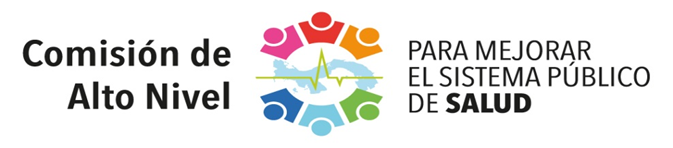 PROGRAMACION Y
 PLANIFICACION DE LA DEMANDA
I. Urgente: Creación inmediata de una instancia transitoria como fuerza de tarea donde participe todos loas actores involucrado  para atender la crisis actual del desabastecimiento.
Centralizar la cadena de suministro de medicamentos, productos y tecnologías sanitarias. Dirección Nacional de Aseguramiento de Provisión de Medicamentos, Productos y Tecnologías Sanitarias con sus dependencias:
	Gestionar el ciclo logísticos Nacional
	Negociación de precios y adquisición nacional.
	Gestionar la logística de almacenamiento y distribución nacional
	Sistema de información, demanda basada en perfil epidemiológico
	Programación de demanda para 2 años 
	Evaluaciones económicas de medicamentos, productos y tecnologías sanitarias.
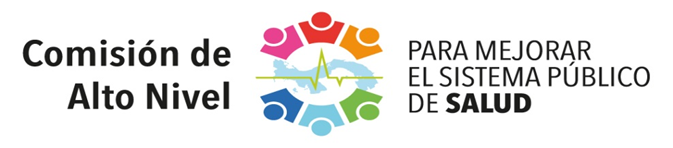 ADQUISICIÓN
Aplicación de Lista Nacional de Medicamentos Esenciales y Especializados 
Negociaciones precios de medicamentos a nivel Nacional- compras conjuntas a nivel nacional
Compras conjunta Internacional
COMISCA: mas de 100 medicamentos de alto costo
Fondo Rotatorio OPS = vacunas
Fondo Estratégico OPS= medicamentos para enfermedades  tropicales y/o desatendidas
Compras para 2 años
Comisión evaluadora de las ofertas y proveedores de los medicamentos integrada dos  profesionales sanitarios (médicos, farmacéuticos, abogado  y  representantes de las asociaciones de pacientes. 
Aplicación de tabla de ponderación de las ofertas: elementos atribuibles al medicamentos y elementos atribuibles al proveedor
Ley N° 11 “Por la cual se declara de orden público e interés social la adquisición de medicamentos del 23 de julio de 1987
Suspensión y/o cancelación del registro sanitario del producto si no participa en acto publico de oferta
Licitación por Renglón 
Crear un Tribunal de Contrataciones Públicas de Medicamentos e Insumos para la Salud Humana.
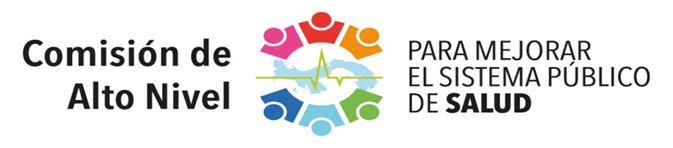 ALMACENAMIENTO Y DISTRIBUCIÓN
Laboratorio de Control de Calidad de Medicamentos, Productos y Tecnologías Sanitarias para los productos adquiridos
Sistema de información que abarque el  Control de inventario, Registros, Flujos e información. 
Almacenes de medicamentos y otros productos para la salud humana en los establecimientos y servicios de salud cumpliendo con BPA
Red de transporte  adecuada y recurso humano capacitado, para la entrega según tipo de insumo sanitario.
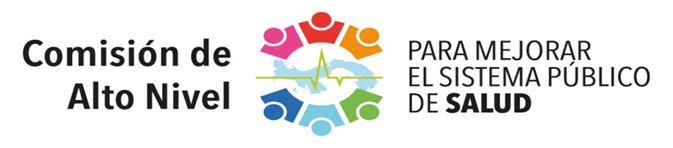 USO RACIONAL
PRESCRIPCIÓN
DISPENSACIÓN
Plan nacional de promoción del uso racional de medicamentos que abarque a todos los actores del Sistema de Salud, Fabricante, Distribuidor, Profesional sanitario,  Paciente y Comunidad.
Normativa nacional, acorde con la política farmacéutica, que incluya todos los procesos del sistema, así como los requerimientos de talento humano, sistema de información, infraestructura y dotación y que sea aplicable a los diferentes actores de la red 
Responsabilidad social empresarial- fabricantes, distribuidores, medios de comunicación
Comisión para la elaboración de guias y protocolos de atención y tratamientos
Normas de Buenas Prácticas de Prescripción y Dispensación de medicamentos
Fortalecer el Sistema de Farmacovigilancia y Farmacoterapia  a nivel nacional
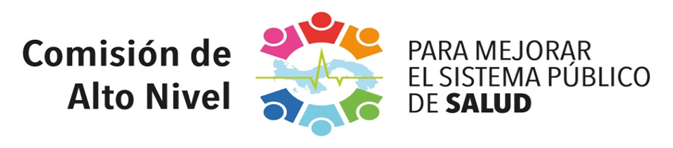 RECURSO HUMANO  Y SISTEMA DE INFORMACIÓN
Reactivar el convenio que crea la Academia Panamá Compras con el desarrollo de un acápite o énfasis en materia de compras de medicamentos y otros insumos para la salud humana.
Implementar convenios de interinstitucionales en temas de abastecimientos 
Rendición de cuentas 
Desarrollar un sistema de Información para el Sistema Nacional de Provisión  de  medicamentos, productos y tecnología sanitaria
Estrategia en la administración de insumos en situaciones de desastres
Garantizar los derechos a los trabajadores en materia laboral
Desarrollo de programas de perfeccionamiento del profesional sanitario, y actores involucrados 
Medidas administrativas fuertes por el incumplimiento de los funciones de cada ACTOR involucrado
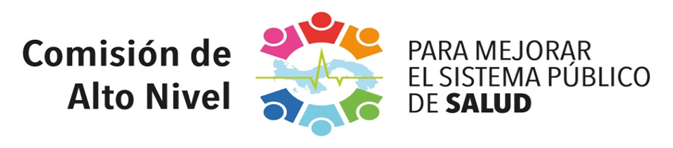 Las distorsiones del abastecimiento puede causar reacciones adversas mas serias que las causadas por la enfermedad o por los medicamentos.
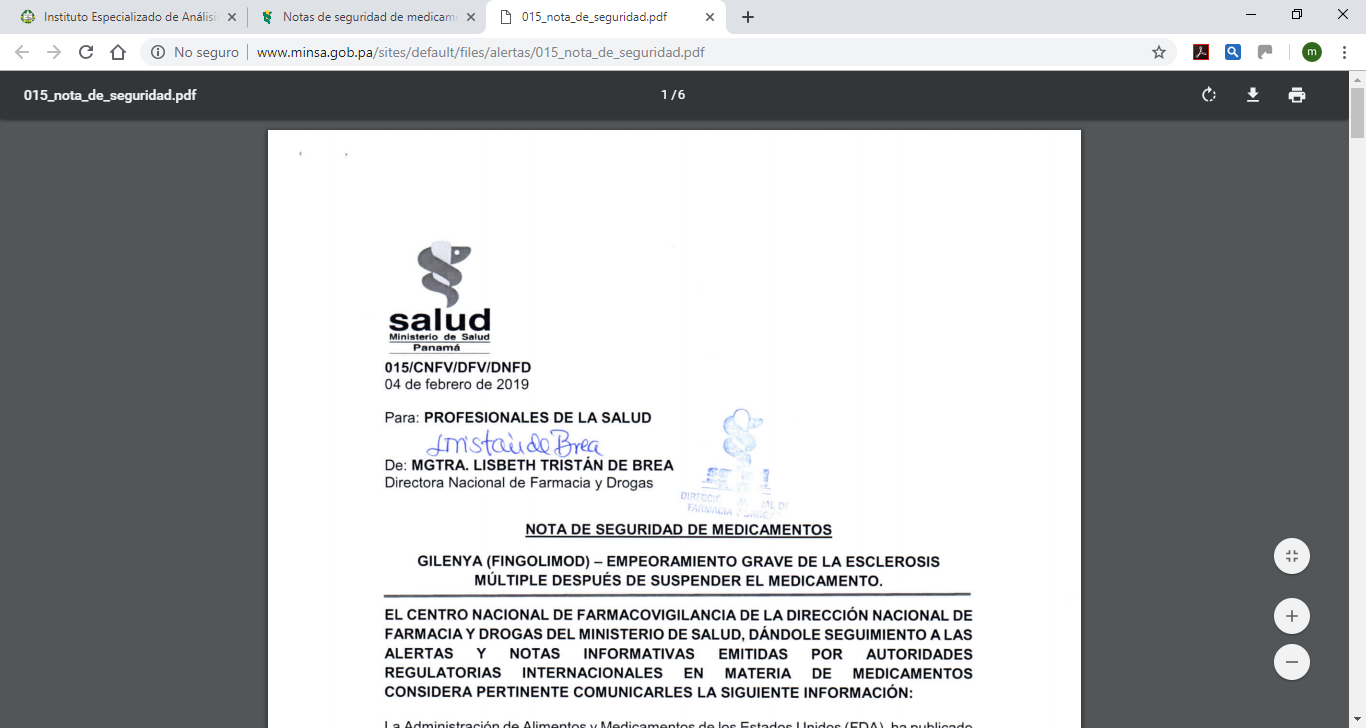